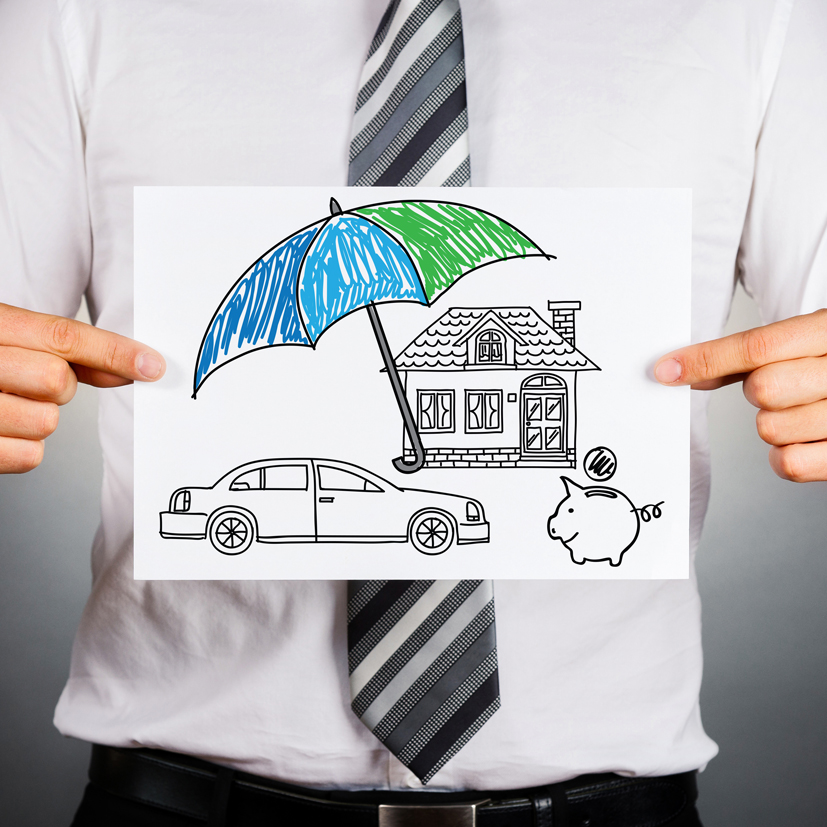 A maioria de nós erroneamente associa riqueza com bem-estar financeiro. Mas enquanto a riqueza é desejável, a boa mordomia pode colocar o bem-estar financeiro ao alcance dos pobres e ricos.
7 
PRINCÍPIOS PARA ALCANÇAR BEM-ESTAR FINANCEIRO
Na Bíblia, Deus lamenta: “Meu povo foi destruído por falta de conhecimento” (Os. 4:6, NVI), e isso é verdade em todas as áreas da nossa vida. A sabedoria, que é a aplicação criteriosa do conhecimento, é provavelmente a chave mais importante para alcançar bem-estar financeiro.
1
CONHECIMENTO É PODER
De um ponto de vista cristão, o nosso Criador quer que nós prosperemos em todas as coisas: físicas, emocionais, espirituais e sim, financeiras. Deuteronômio 8:18 declara “Mas, lembrem-se do Senhor, do seu Deus, pois é ele que lhes dá a capacidade de produzir riqueza” (NVI).
2
BEM-ESTAR FINANCEIRO IMPORTA
A maior parte das organizações bem sucedidas têm uma missão. É importante que nós, como indivíduos, também definamos o nosso propósito e articulemos a nossa missão. Aqueles que vivem uma vida com propósito e missão experimentam um estado melhor de bem-estar financeiro do que indivíduos com riqueza significativa, cujo estilo de vida não está alinhado ao seu propósito.
3
O PROPÓSITO IMPORTA
Como na maioria das coisas na vida, há leis universais para um bom estilo de vida. Há oito leis abrangentes, mas simples, relacionadas a um estilo de vida saudável: alimentação, exercício, água, luz solar, temperança, ar puro, descanso e confiança.  Quando nós aplicamos essas leis com sabedoria, como os tijolos do nosso estilo de vida e então estabelecemos um orçamento alinhado a essas leis, nós alcançamos um maior bem-estar financeiro.
4
O ESTILO DE VIDA IMPORTA
As nossas necessidades mudam conforme nós avançamos em nossos ciclos de vida individuais.    É extremamente importante que todos nós tenhamos dinheiro e planos que satisfaçam nossas necessidades financeiras, até além do túmulo.
5
O DINHEIRO IMPORTA
Sim, vamos passar tempo planejando, especialmente se nós não temos meios suficientes. Contudo, planejar sem ação não dá resultados. Agir sem planejar muitas vezes resulta em fracasso. Um bom plano financeiro implementado com sabedoria leva ao sucesso.
6
PLANEJE, DEPOIS AJA
Ser humano é estar conectado a outros humanos, seja como famílias ou como unidades de uma sociedade maior; e quando nós investimos em nossas comunidades locais e globais e apoiamos uns aos outros, nós aprimoramos nosso bem-estar financeiro. Quando nosso mundo e nossa comunidade vence, todos nós vencemos. Nós devemos ser generosos com nossos recursos financeiros.
7
A HUMANIDADE IMPORTA
“
Amado, oro para que você tenha boa saúde e tudo lhe 
corra bem, assim como vai bem a sua alma.

III João 1:2
“